Вещества под микроскопом и Наураша
Грабельных Даниил и Смирнов Василий
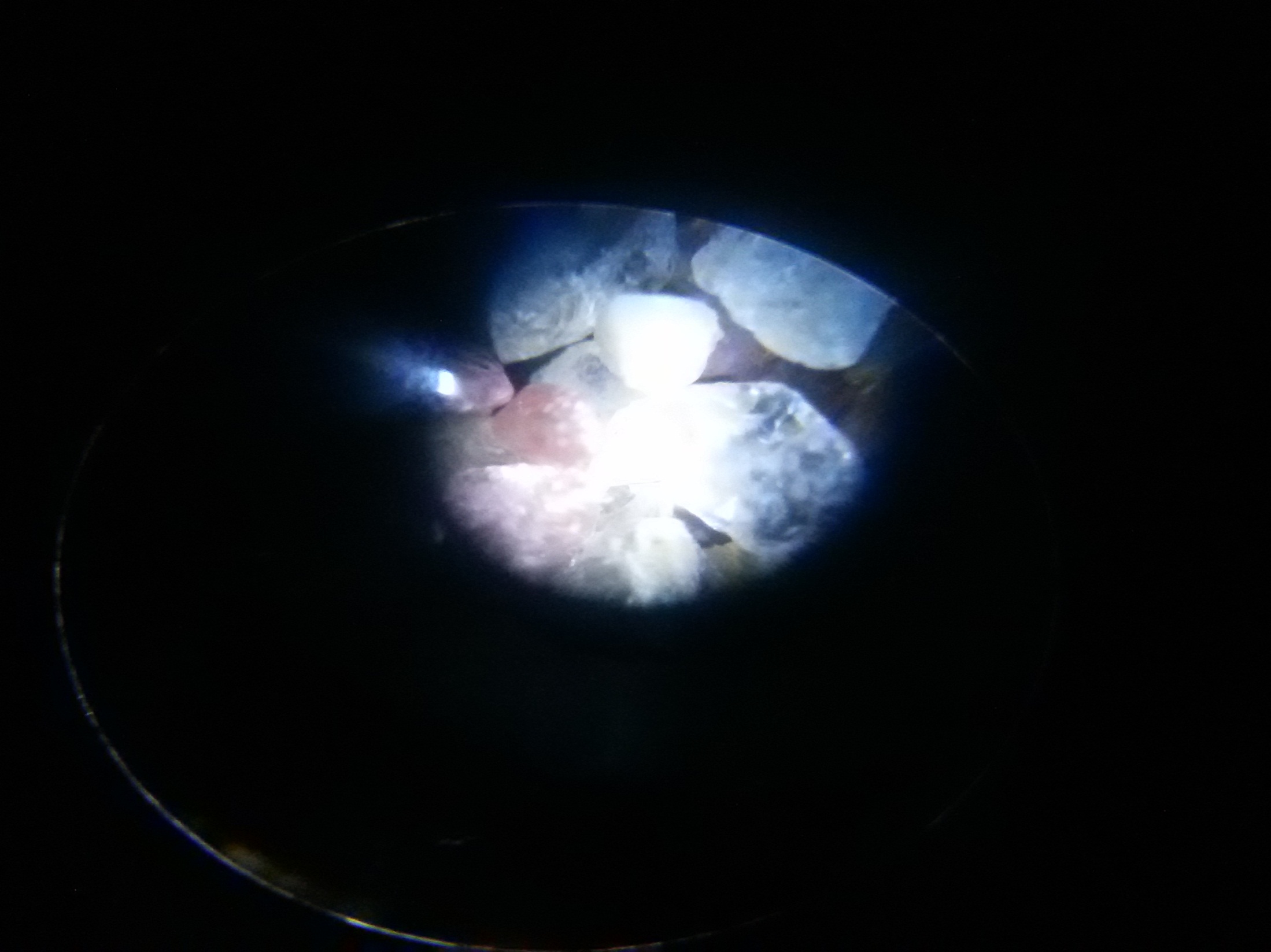 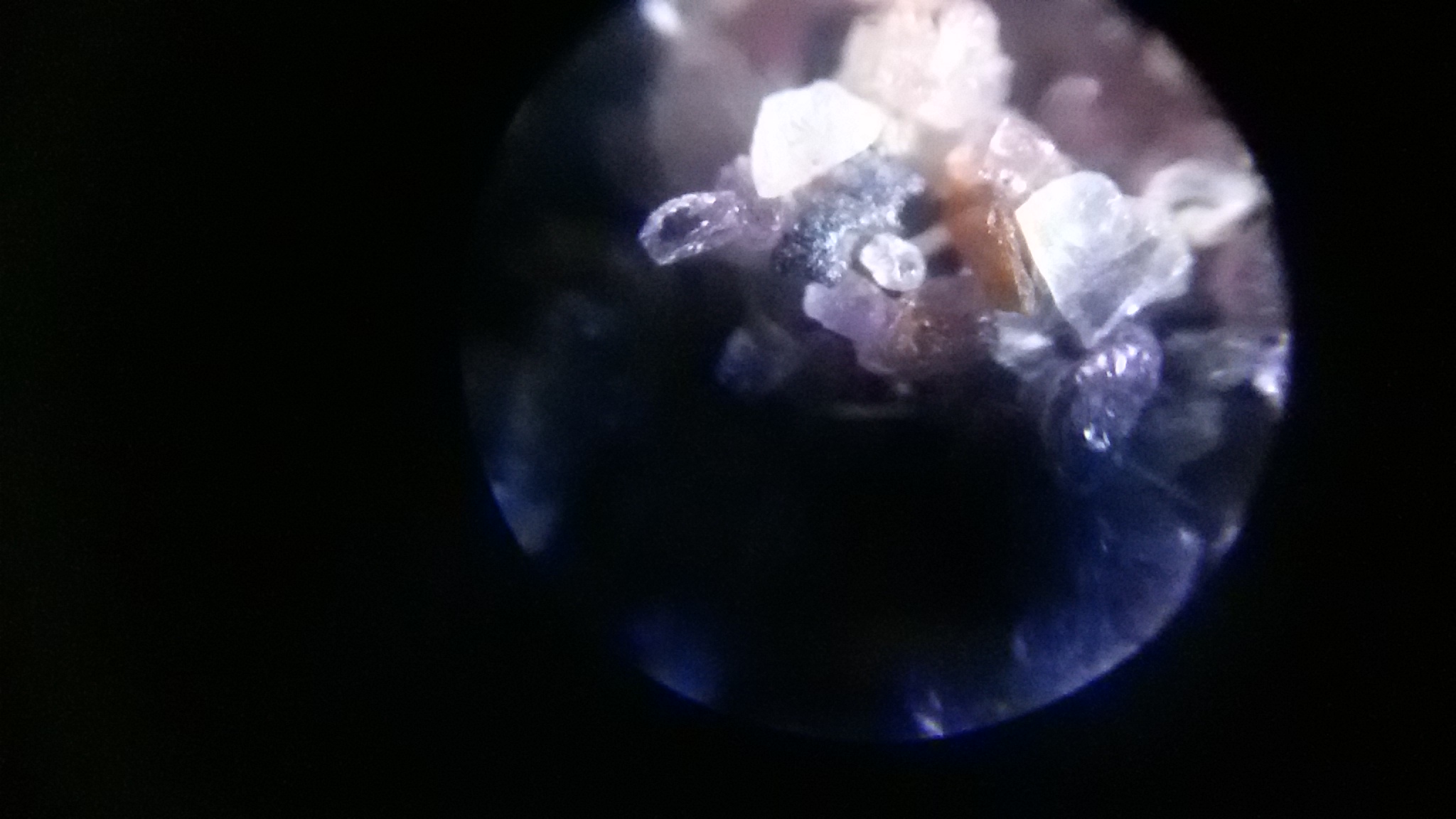 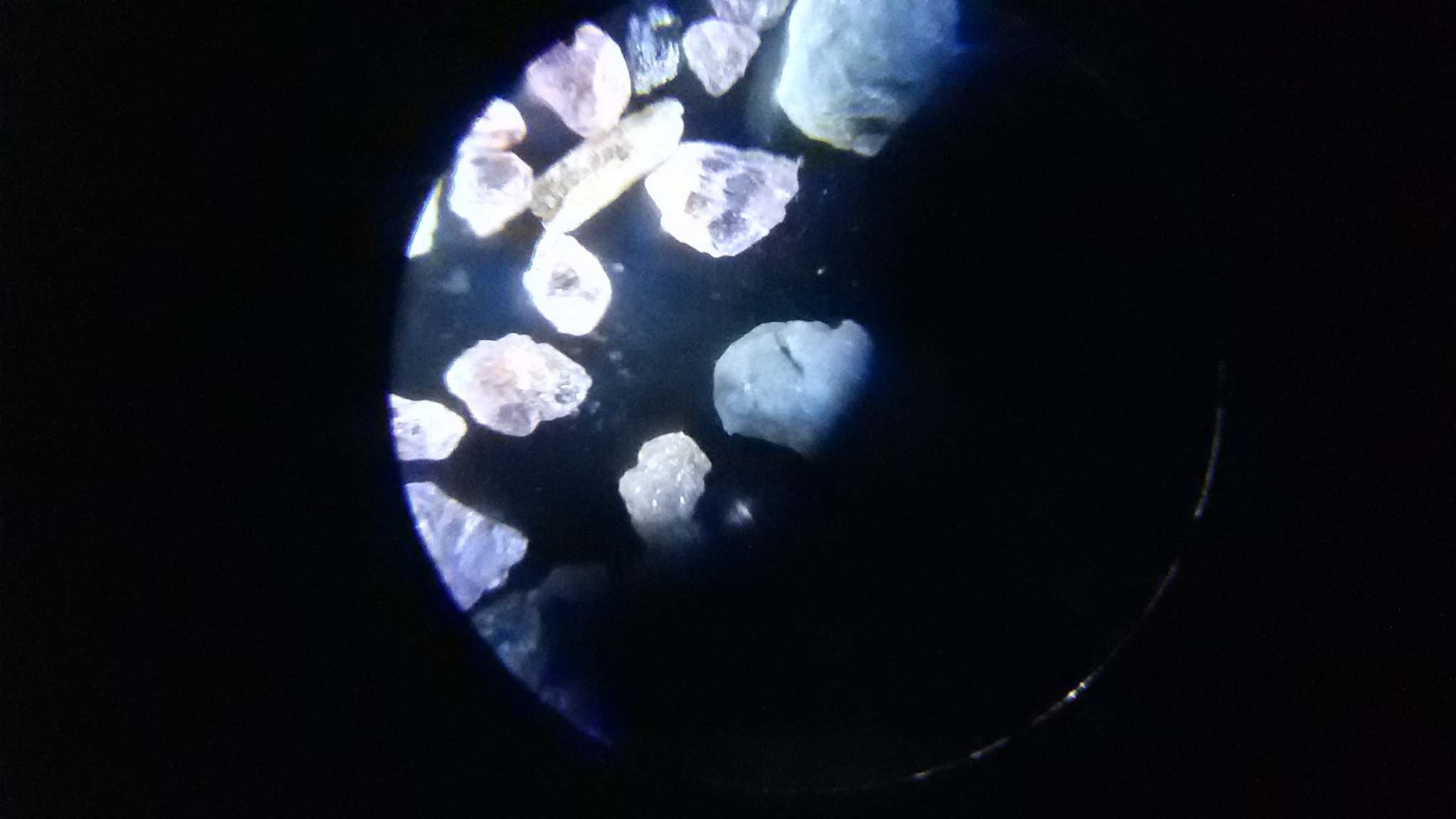 Песок на Байкале
Форма
Песчинки на Байкале правильной формы.  Например: прямоугольной, треугольной , овальной, круглой и даже в форме сердечка.

У песка и соли постоянно трутся грани и поэтому они изменяют свою форму.
Цвет
Розовый , голубой , серый , кремовый , золотой , белый , прозрачный , янтарный , красный , чёрный , жёлтый , оранжевый , зелёный , коричневый , фиолетовый ,кристальный и телесного цвета и т.д.

Блестящие цветные песчинки становятся чёрными, если смотреть под другим светом.
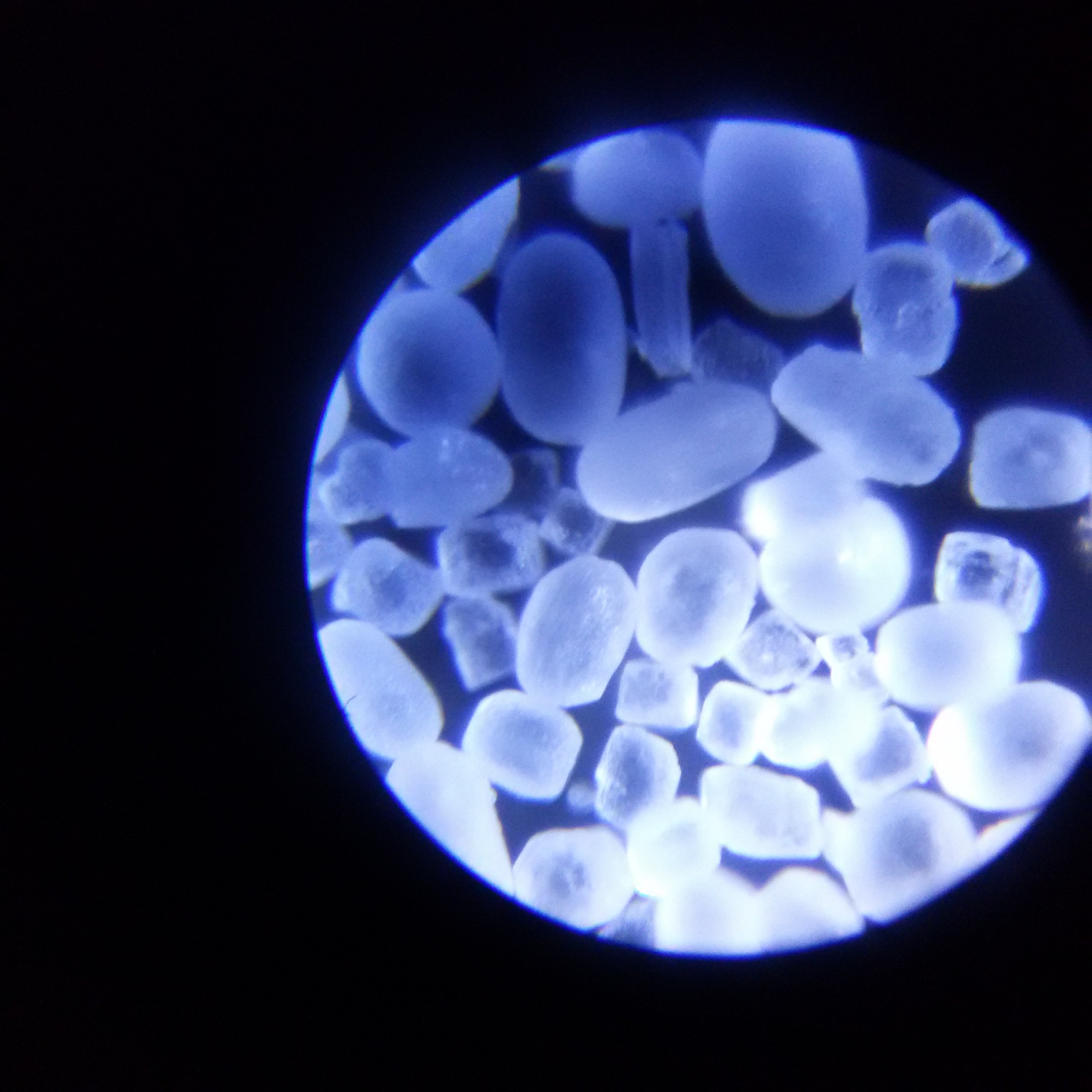 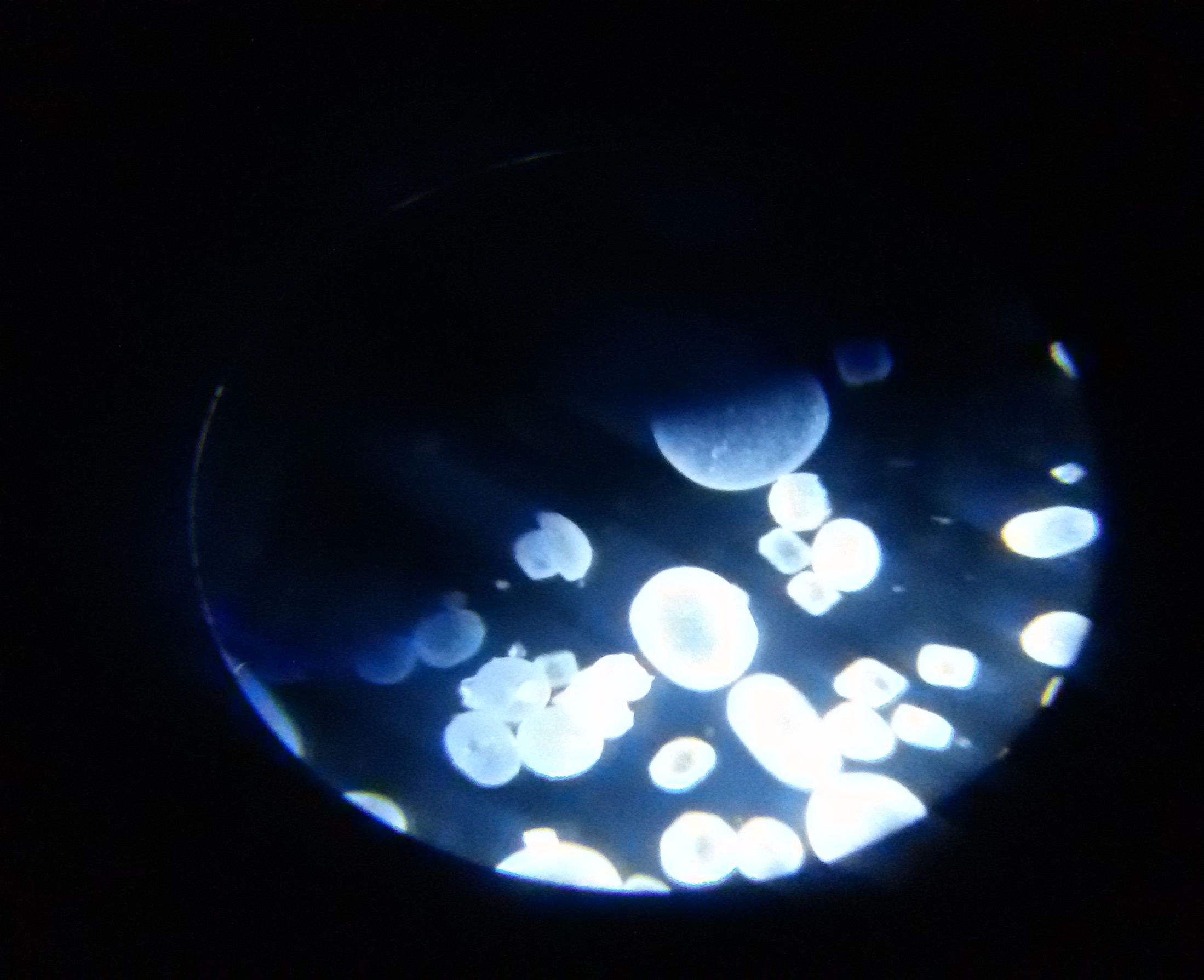 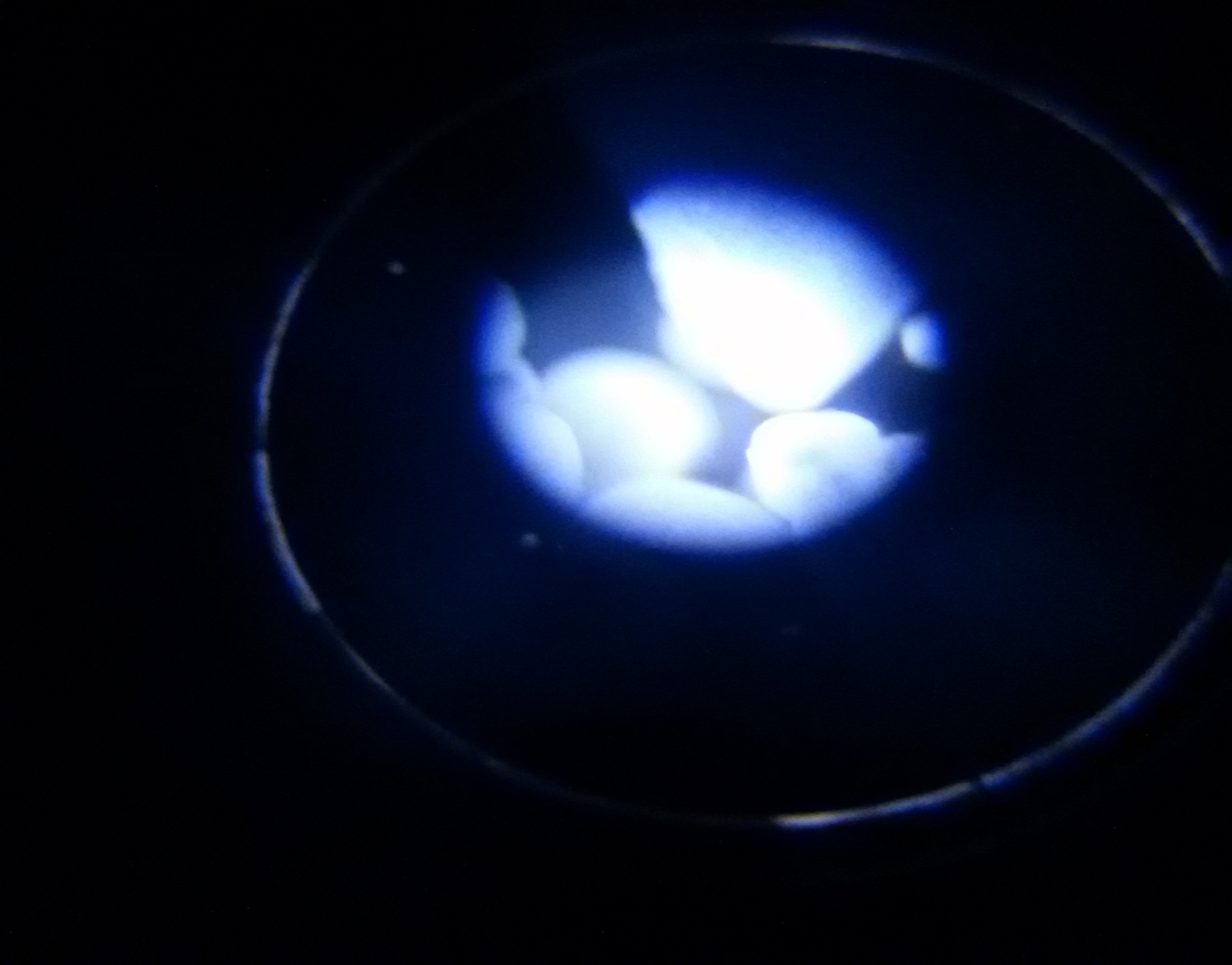 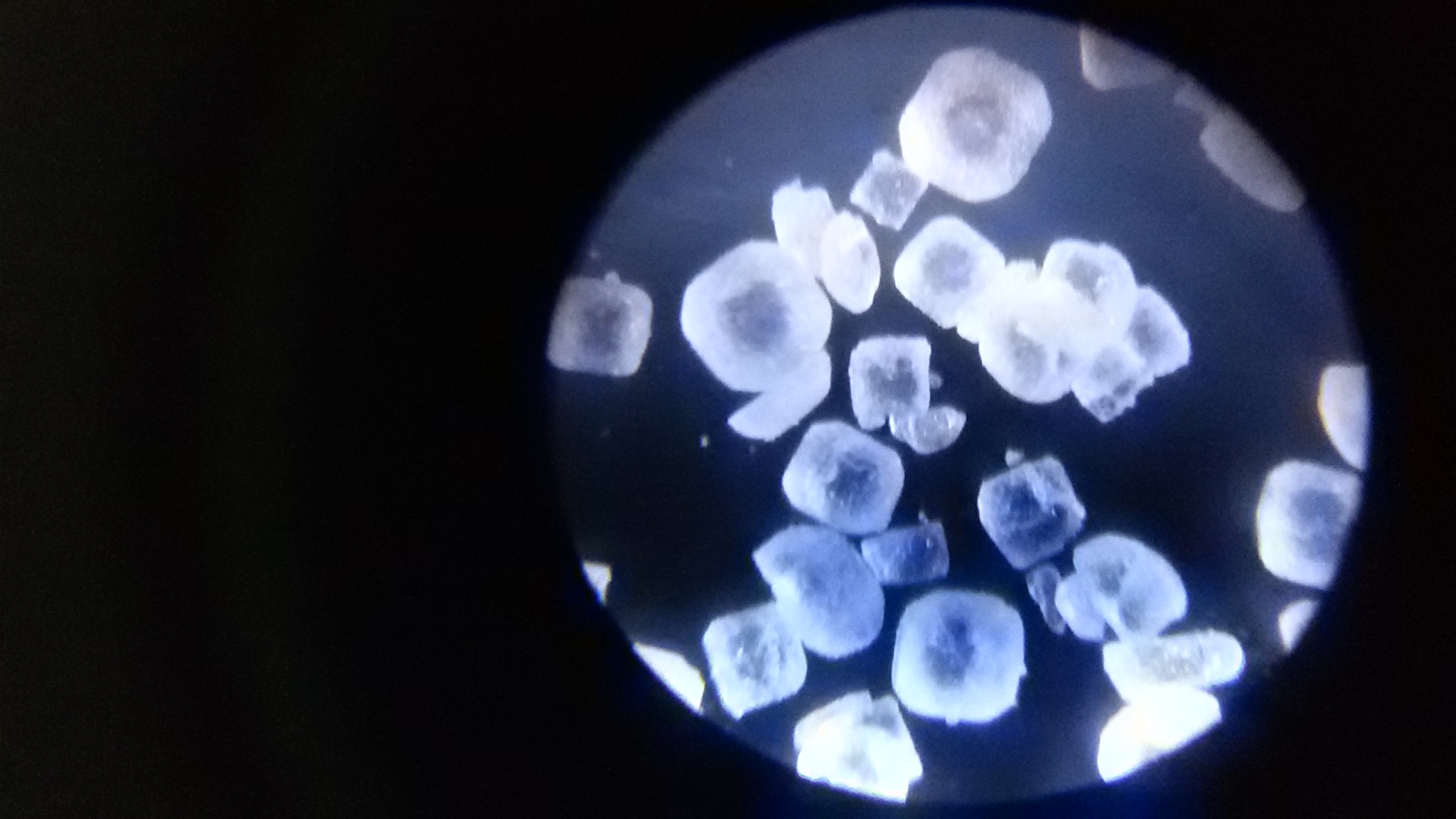 Соль
Соль, которая на первой картинке, отличается чем на второй картинке формой.
Потому что они сделаны по разному.
Форма
Соль правильной формы. Например: треугольный ,трапециозной , круглой , прямоугольной , квадратной , овальной и даже полукруглой.
Цвет
Цвет прозрачный.

.
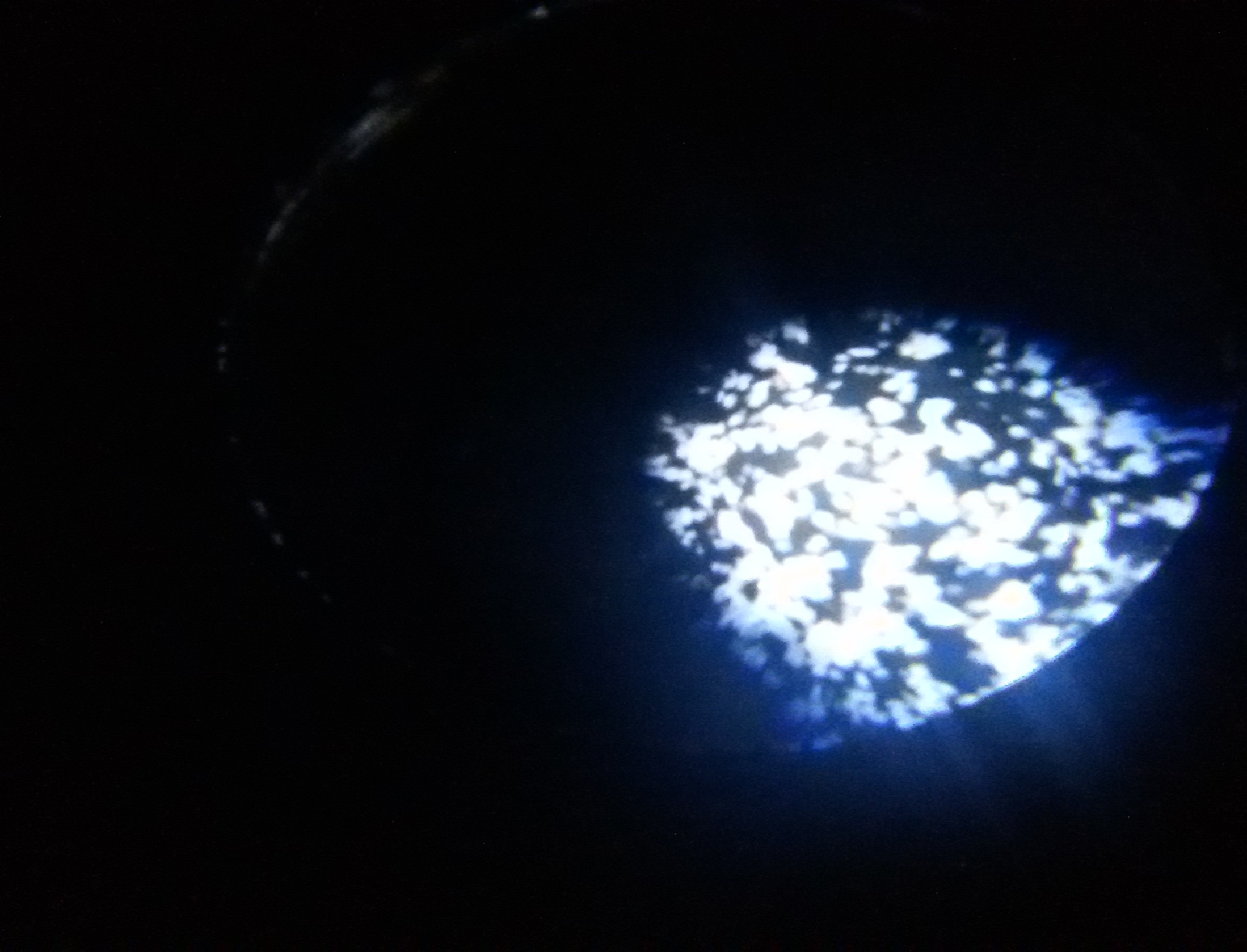 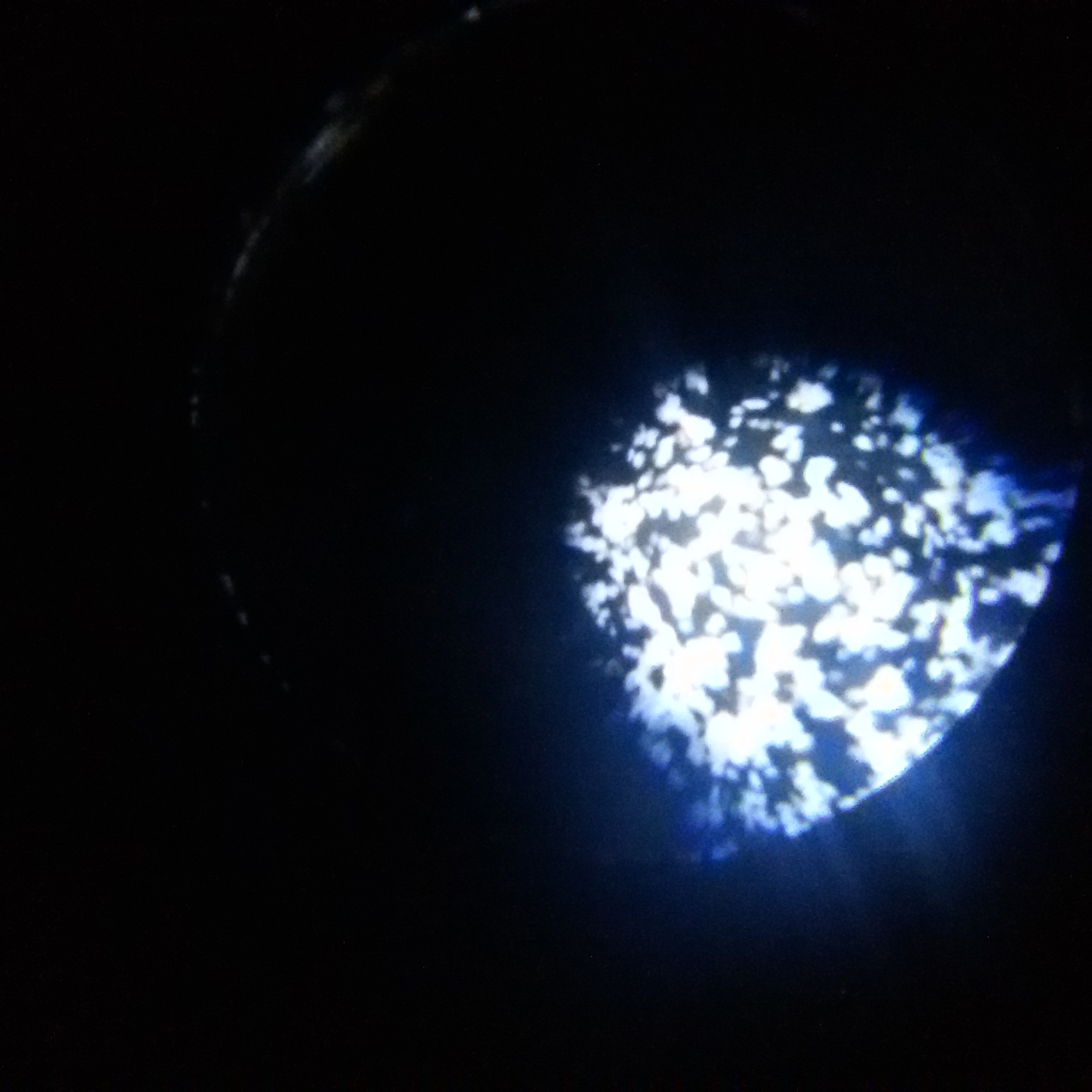 Натрия бикарбонат
Форма
Неправильная форма , но в составе находятся вещества с  правильной формы.
Цвет
Цвет прозрачный.
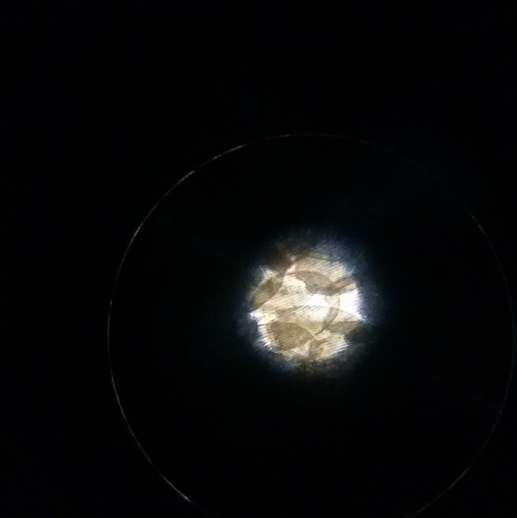 Бабочка
Крыло бабочки всё в полосатых чешуйках.

Чешуйки коричневого цвета..
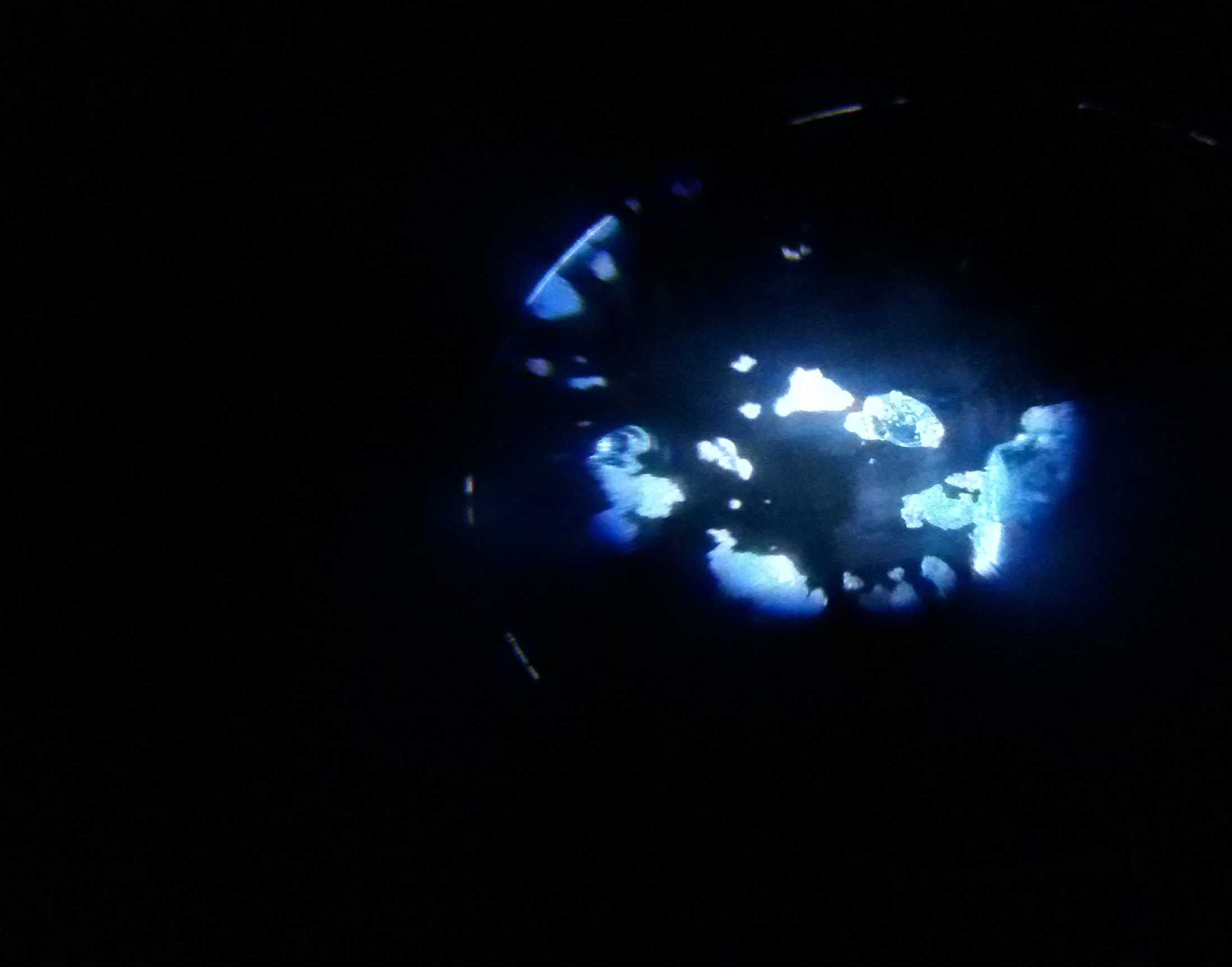 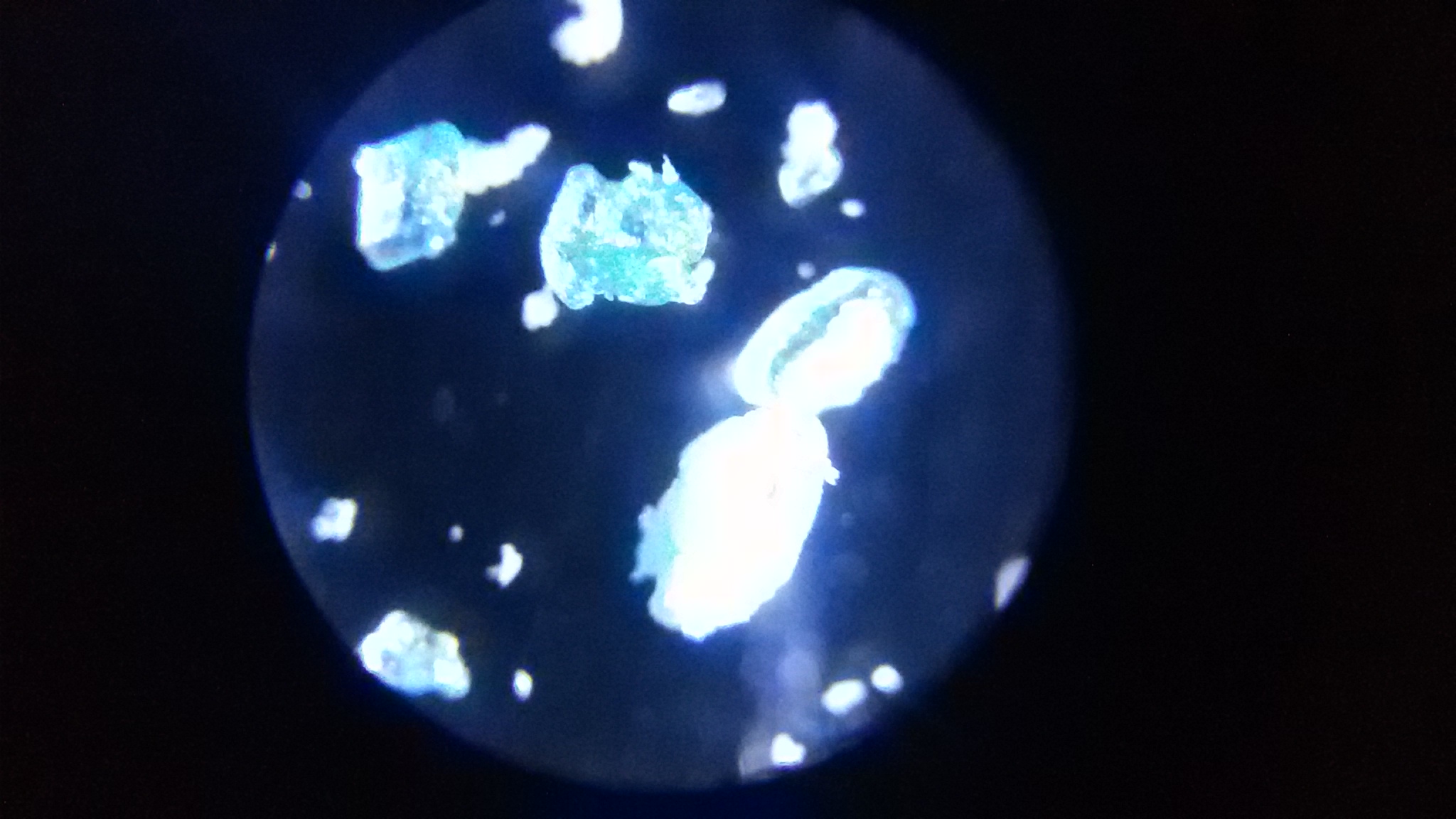 Медь сернокислая
Форма
Медь сернокислая правильной формы.  Например: овальной , круглой , квадратной , прямоугольной и т.д.
Цвет
Прозрачный крестал синего света.
Наураша
Наураша – это цифровая лаборатория для участников младших классов.
Мы изучали разделы: звук , электричество , магнитное поле , сила , температура , свет и кислотность.
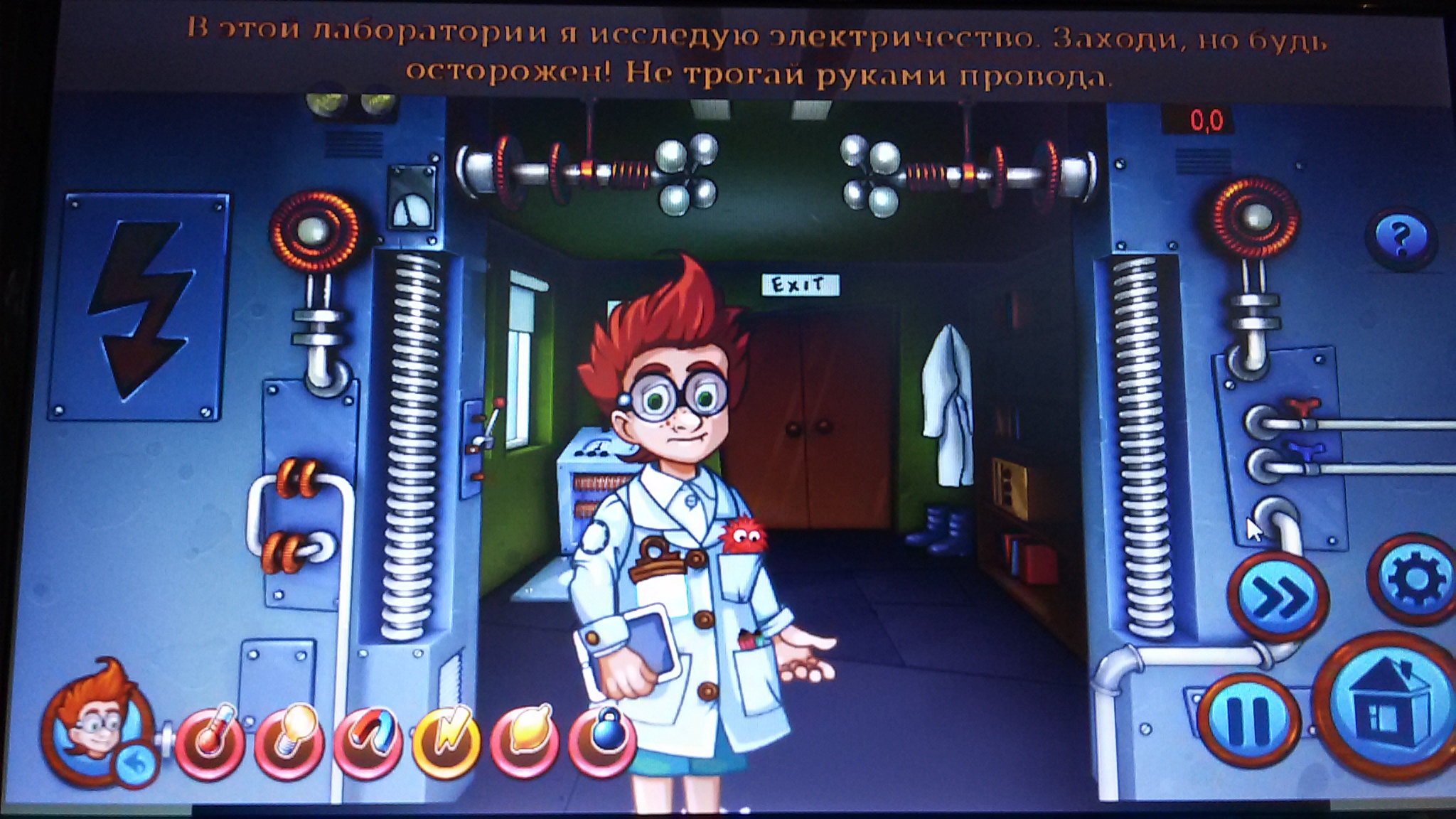 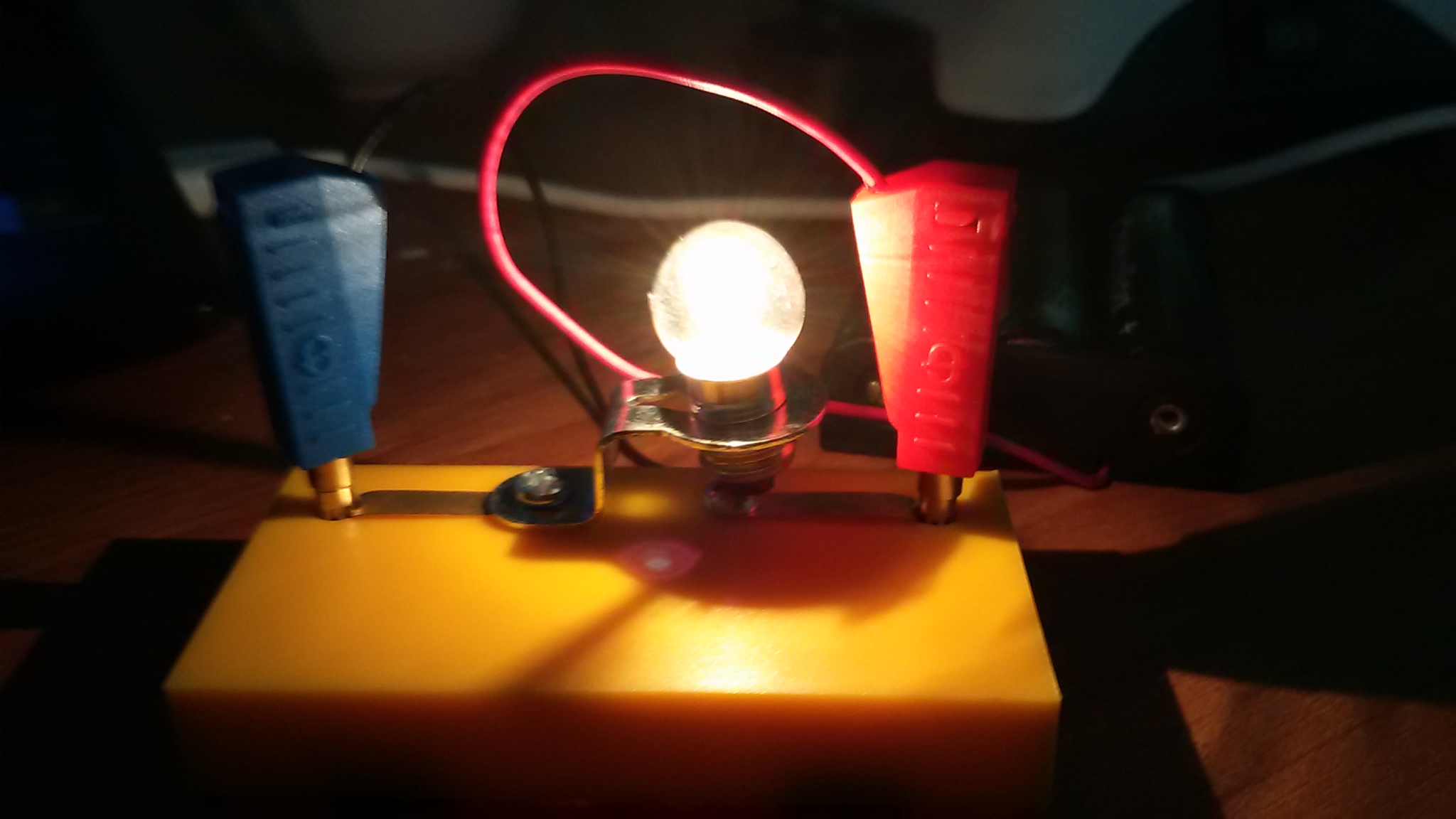 Конец